Global Wine
Data Alliance
(GWDA)
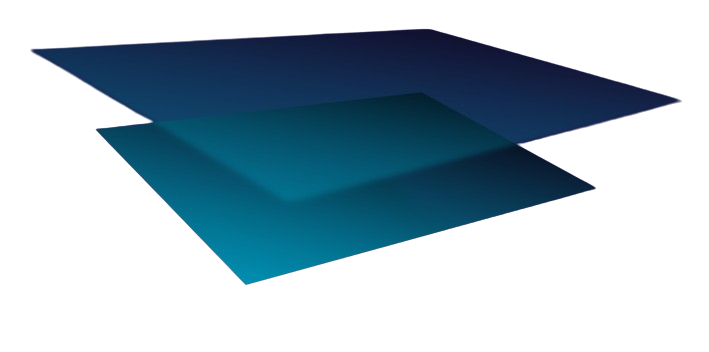 AI-Ready, Data focused, Local-Specific Domains (TLDs) for Businesses, Services, and Public Spaces
[Speaker Notes: Decentralized Naming for the New Internet
DNS3: Blockchain-Based DNS for Web3

"Revolutionizing Internet Access with Decentralized Naming" o "Empowering the Web3 Era with Secure, Decentralized DNS."]
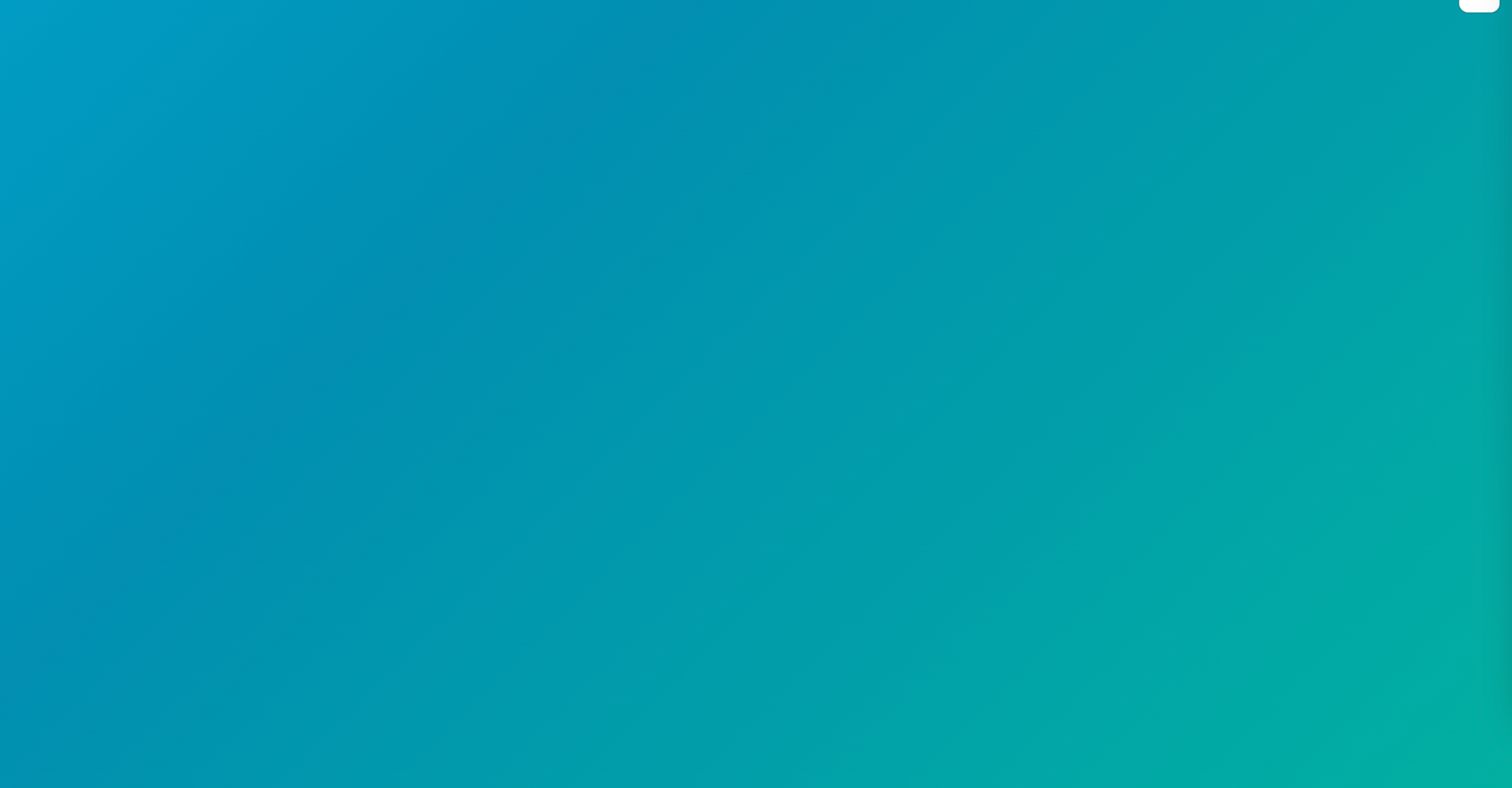 The global data storage market relies heavily on the Domain Name System (DNS). The current DNS is a legacy, centrally-controlled system, unable to support the decentralized, data-intensive requirements of AI and Web3.
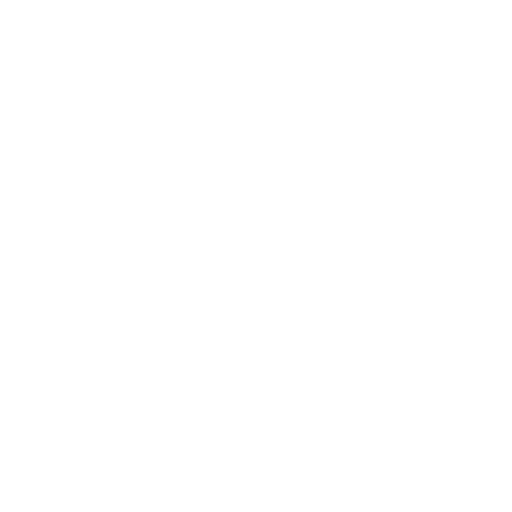 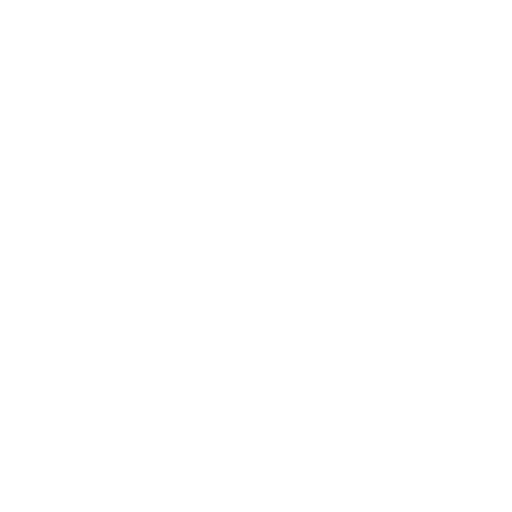 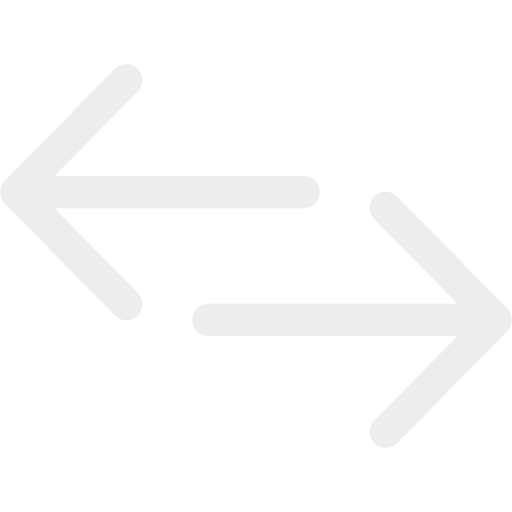 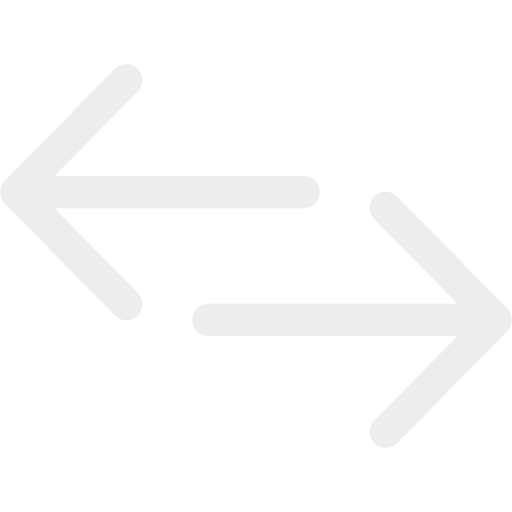 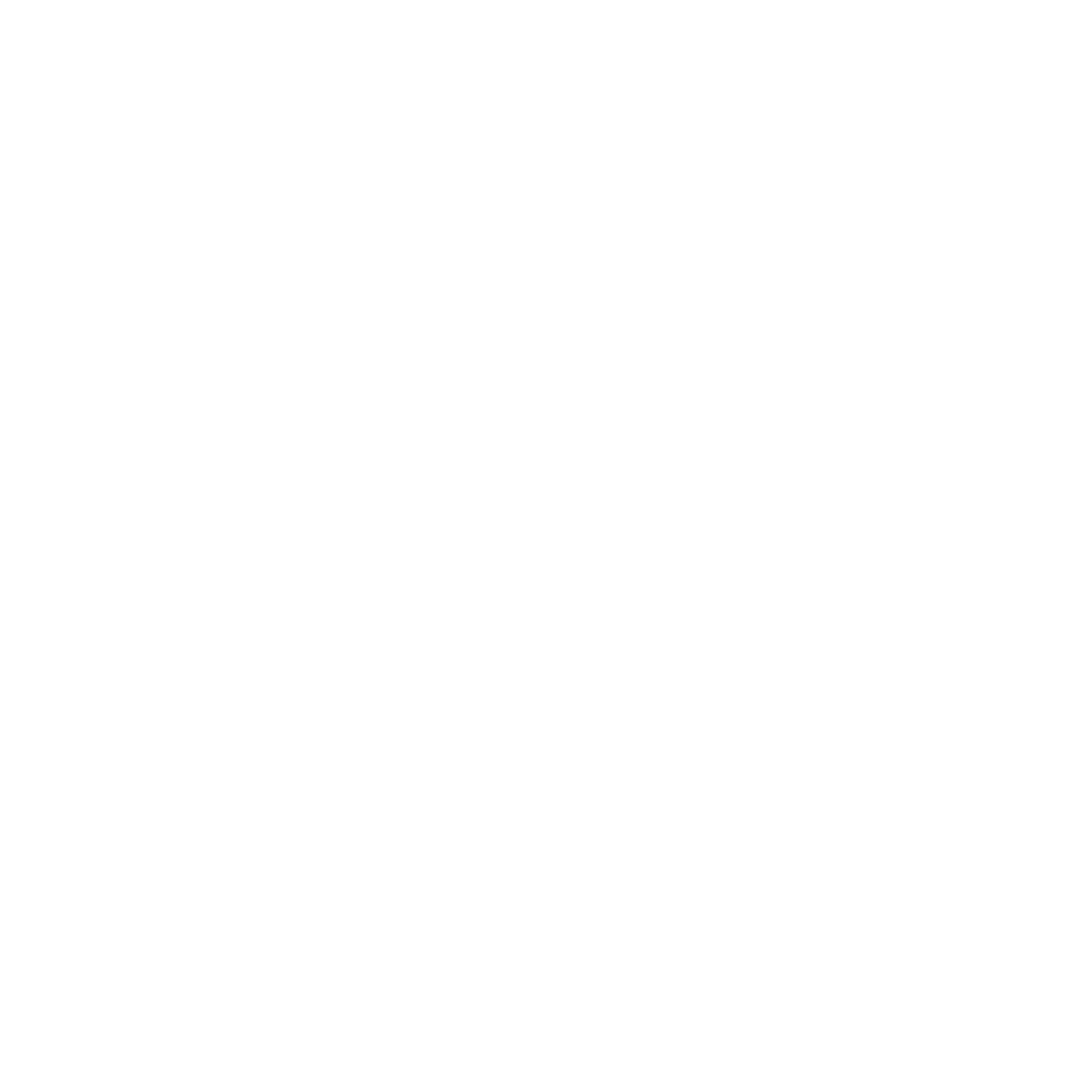 254.21.12.01
www.ctx.xyz
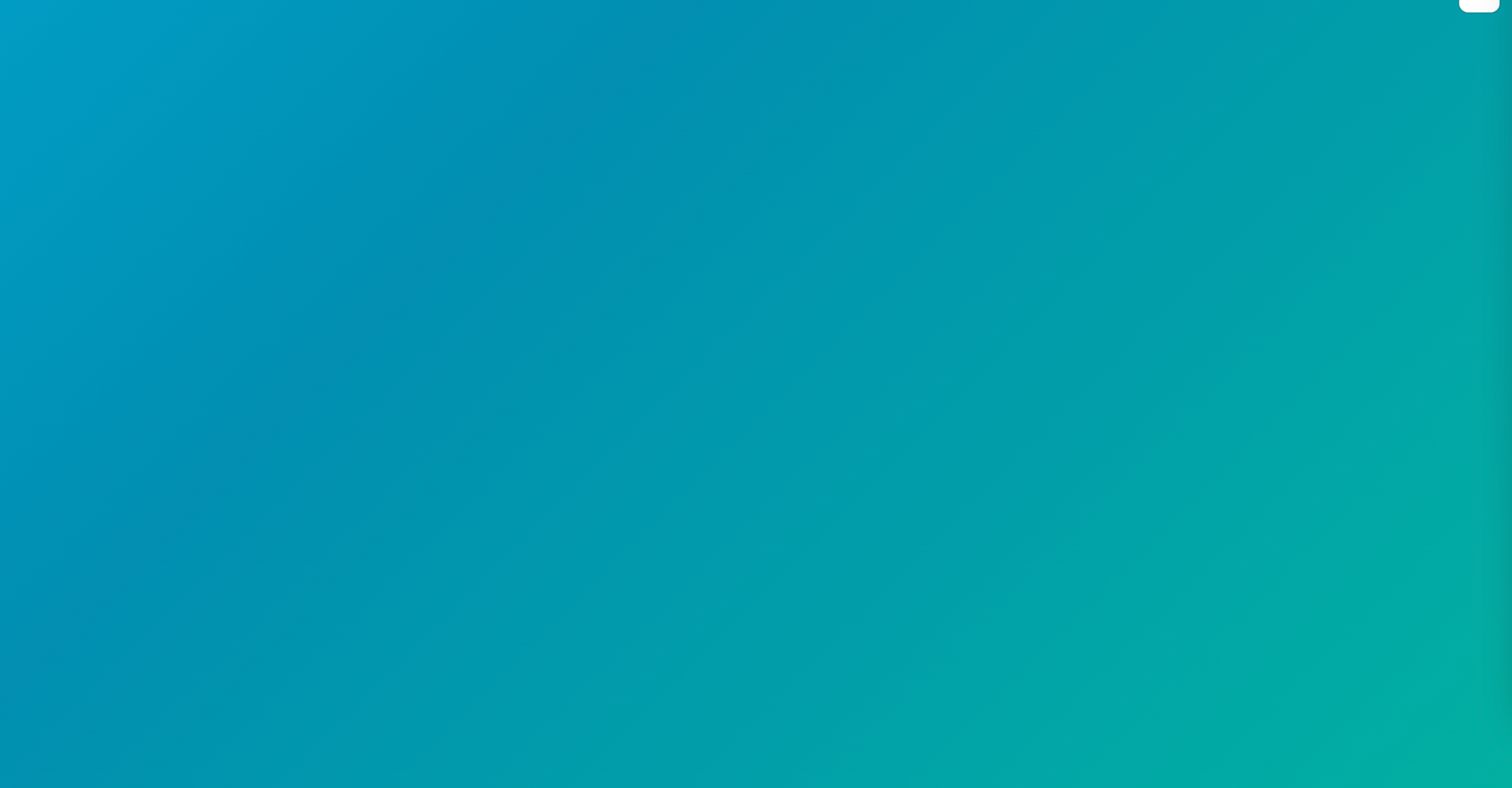 PROBLEM
Unreliable Information and Economic Impact
The current DNS allows anyone to publish unverified information on the internet. This unreliable data is then used, without adequate verification, to train AI models.
Domains are treated as mere commodities for profit, not as the vital public infrastructure they truly are.
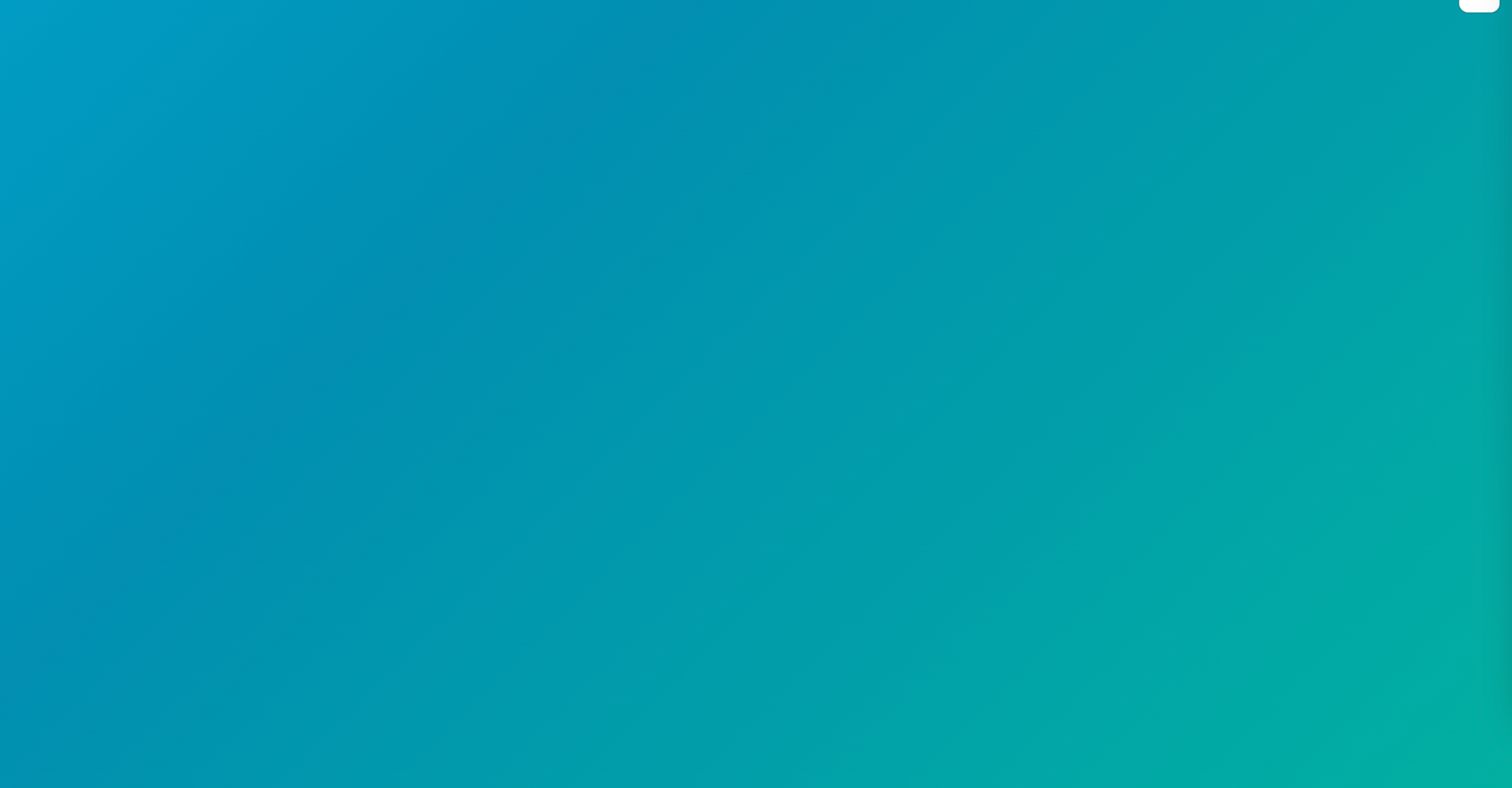 The Numbers Speak for Themselves
The proliferation of misinformation and poorly trained AI models is projected to cost companies $10 trillion by 2025.
90% 
DNS Domains
are controlled by 3 companies
$10T
Money Lost
due to fake data by 2025
Global Wine Data Alliance
Transforming Internet Data Presence
GWDA leverages Context Protocol to create  a new Top-Level Domain (TLDs) in DNS3 : .wine
→  Provides data management for rich,  semantic, interoperable, machine-readable information
→  Ensures traceability, data integrity and ownership verification 
→  Creates a direct channel between wineries and consumers
GWDA Wineries
Empowered Data Owners 1/2
Wineries within a community have full control over their domain and associated data. For instance, "onepiece.wine" owns and manages all its information directly through its domain.
The winery can update its data in real-time, such as products or visiting hours to the cellar. This single source of truth is then accessible to various services and AI-powered chat-bots. Delivery apps, review sites, and local directories can all fetch the latest, accurate information directly from the restaurant's domain.
GWDA Wineries
Empowered Data Owners 2/2
→ Brand Assets: Logo and brand guidelines, Product images and labels…
→ Product Information: Wine profiles (variety, vintage, tasting notes),  production methods and certifications
→ Certificates and Prices: Quality certifications, Organic and biodynamic certifications, Competition medals and awards, Ratings from renowned wine critics.
→ Terroir and Production : Vineyard maps and soil composition, climate data and harvest information, sustainability practices
→ Enotourism: Winery tour information, Tasting room reservations, local attractions and accommodations
→ European Digital Product Passport
GWDA Wineries
Applications
→ Supply Chain Management: Real-time inventory tracking for distributors, Blockchain-based authenticity verification.
→ Consumer Applications: AI-powered wine recommendation apps, augmented reality label scanning for product info, Virtual wine tasting experiences

→ Regulatory Compliance: Automated generation of compliance reports, real-time updates to product information for import/export.

→ Marketing and Sales: Personalized promotional campaigns, Integration with e-commerce platforms

→ Tourism Enhancement: Interactive wine route planning, virtual reality vineyard tours, Integrated booking systems for wine experiences.
GWDA Wineries
Structure
Global Wine Data Alliance: Organizational Structure
6 Chapter Leads (1 per continent)
National Representatives : One member per country with significant wine industry presence
Regular Members. Open to all wine industry stakeholders:
Wineries and vineyards
Distributors and retailers
Regional wine associations
Sommelier associations
Wine tourism organizations
GWDA
Let’s connect
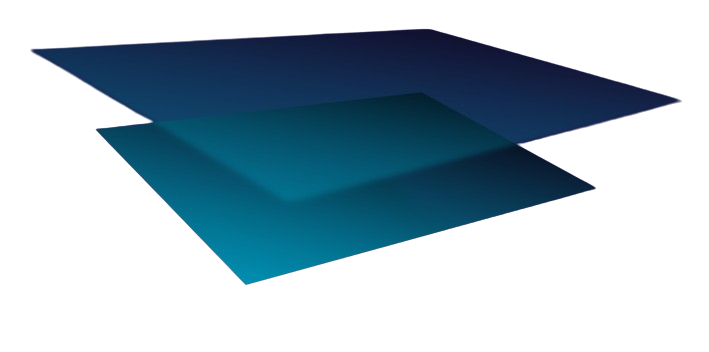 alex@ctx.xyz
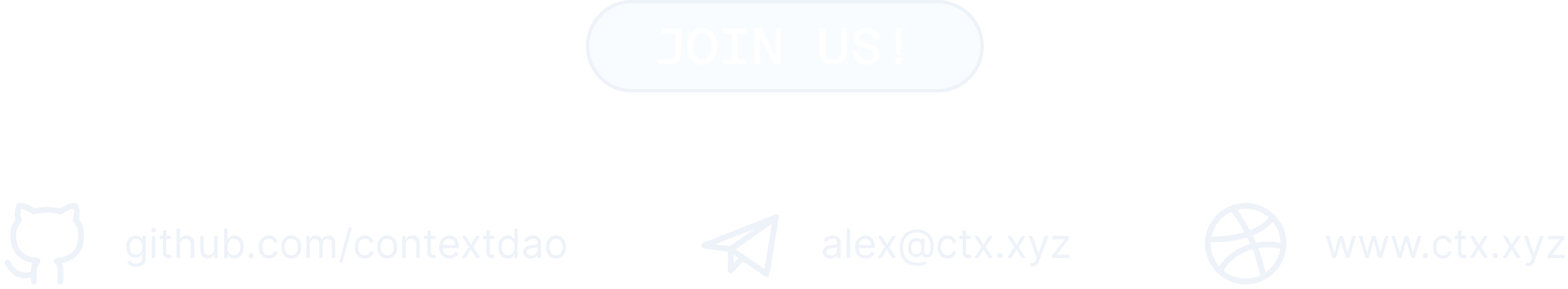 [Speaker Notes: Decentralized Naming for the New Internet
DNS3: Blockchain-Based DNS for Web3

"Revolutionizing Internet Access with Decentralized Naming" o "Empowering the Web3 Era with Secure, Decentralized DNS."]